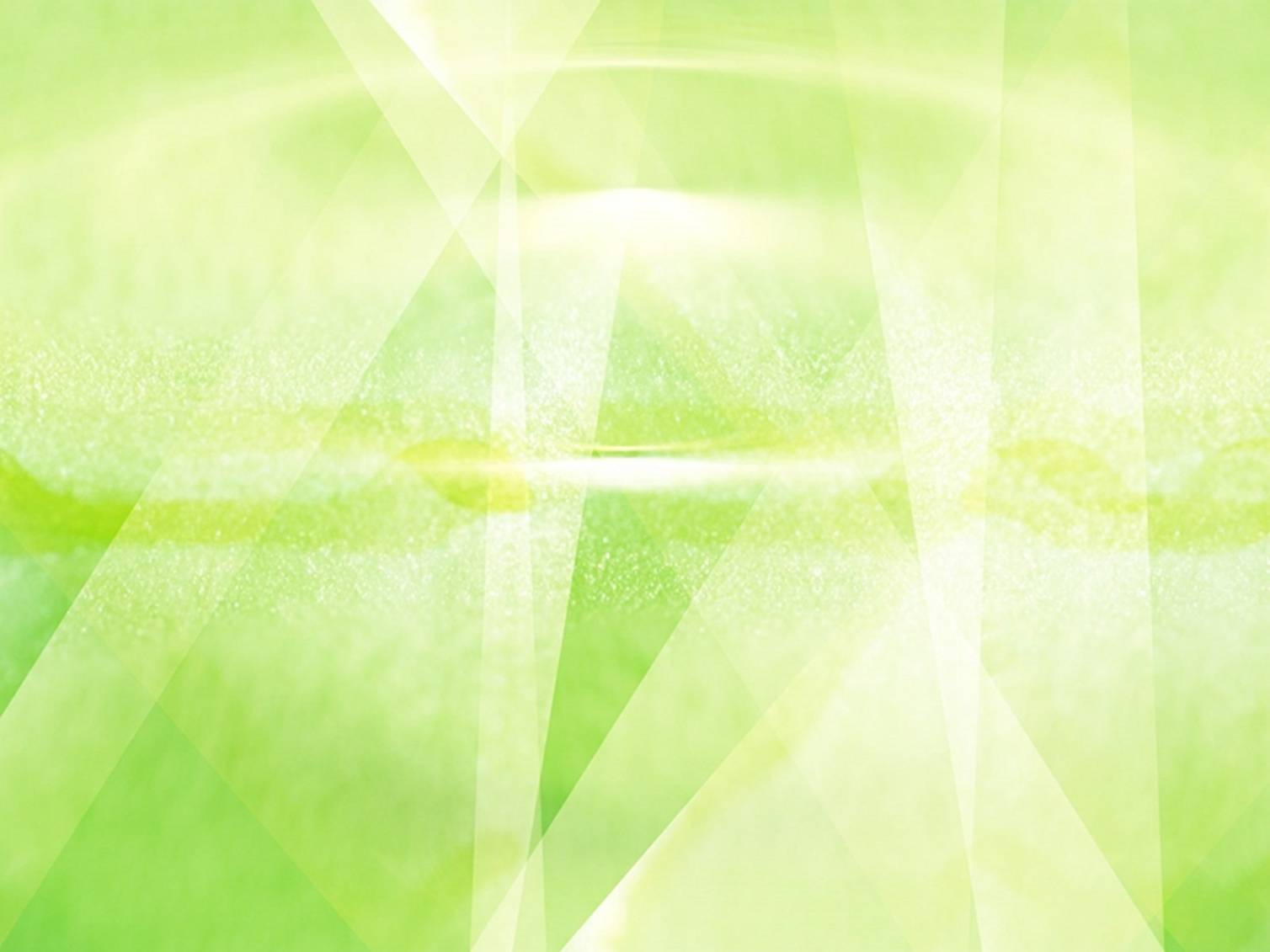 МКОУ «школа-интернат №4»
Формирование у подростков 
ответственного отношения 
к себе и окружающим
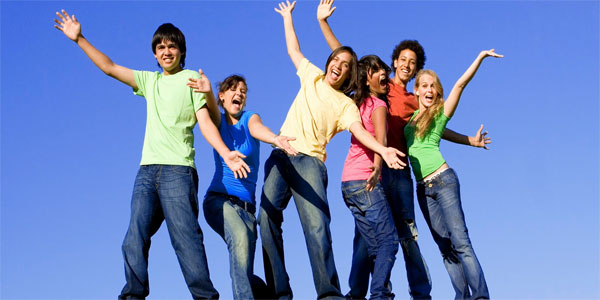 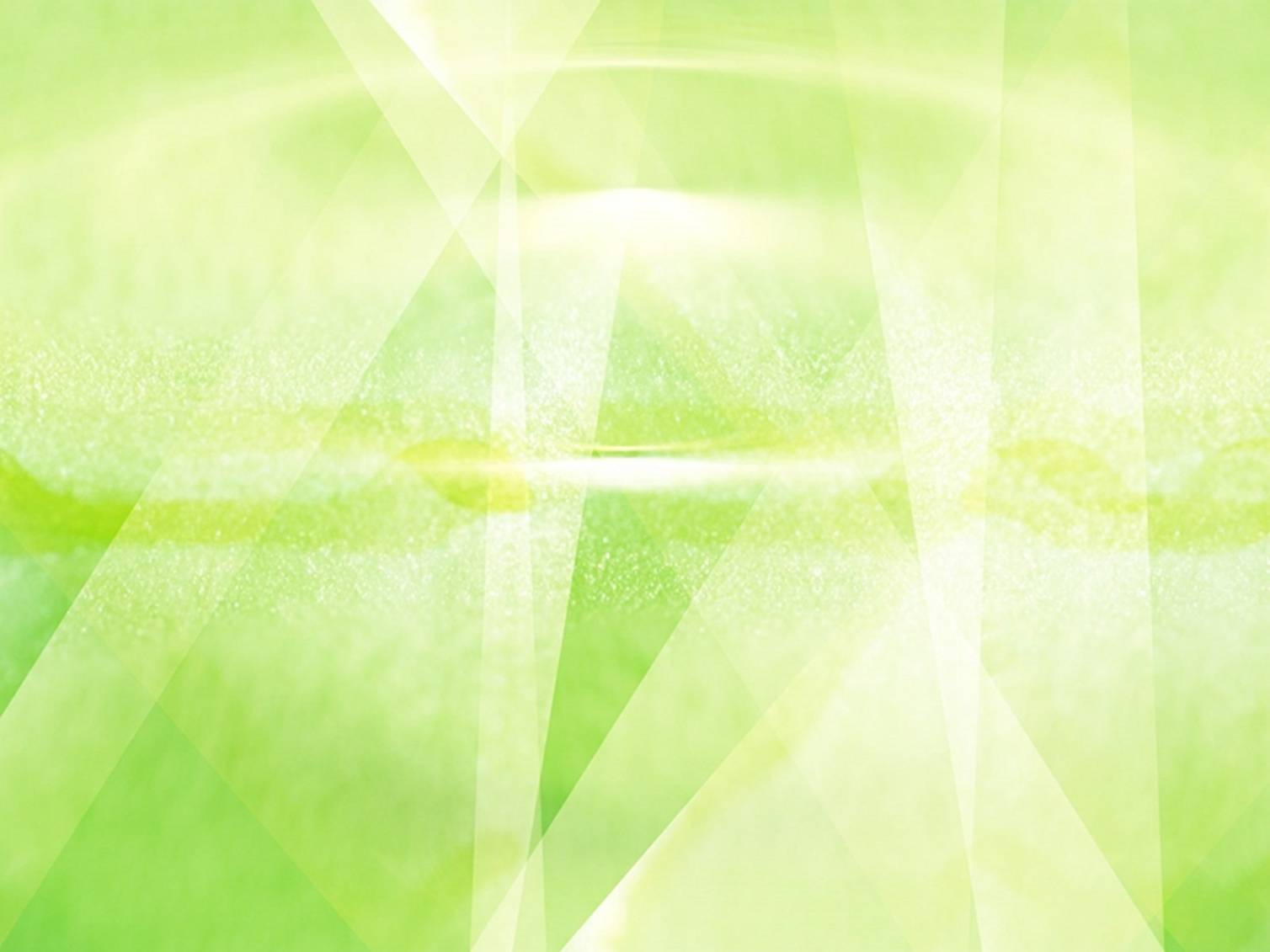 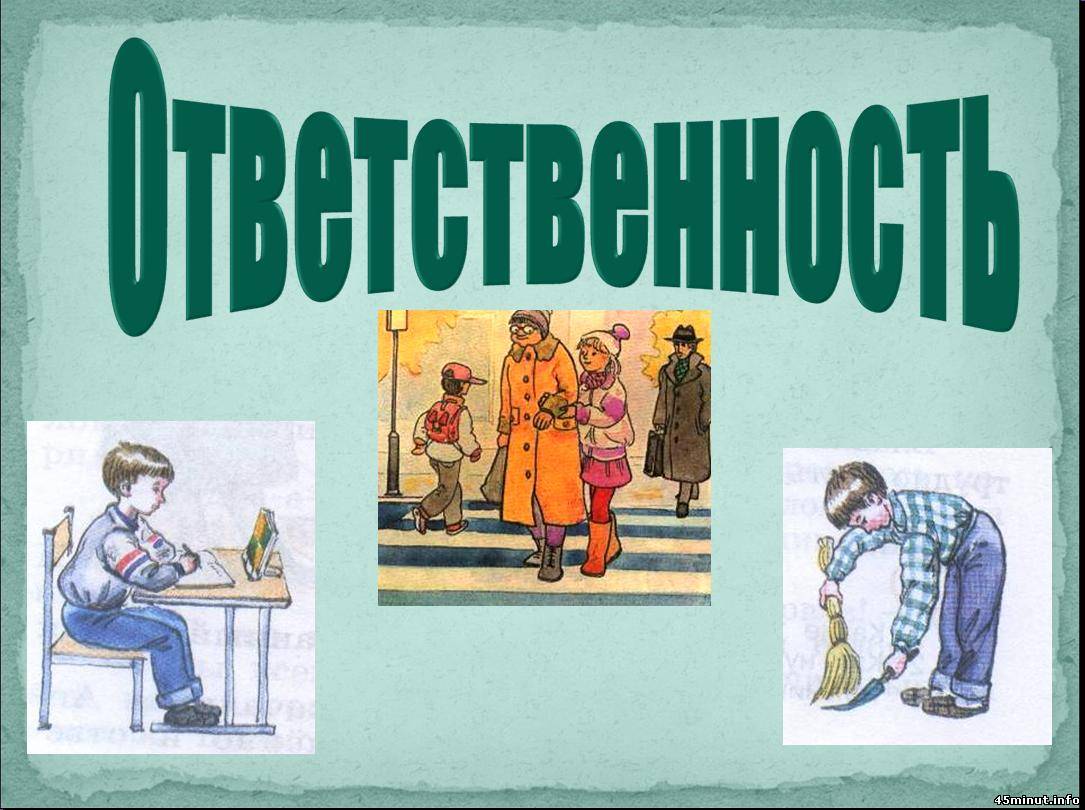 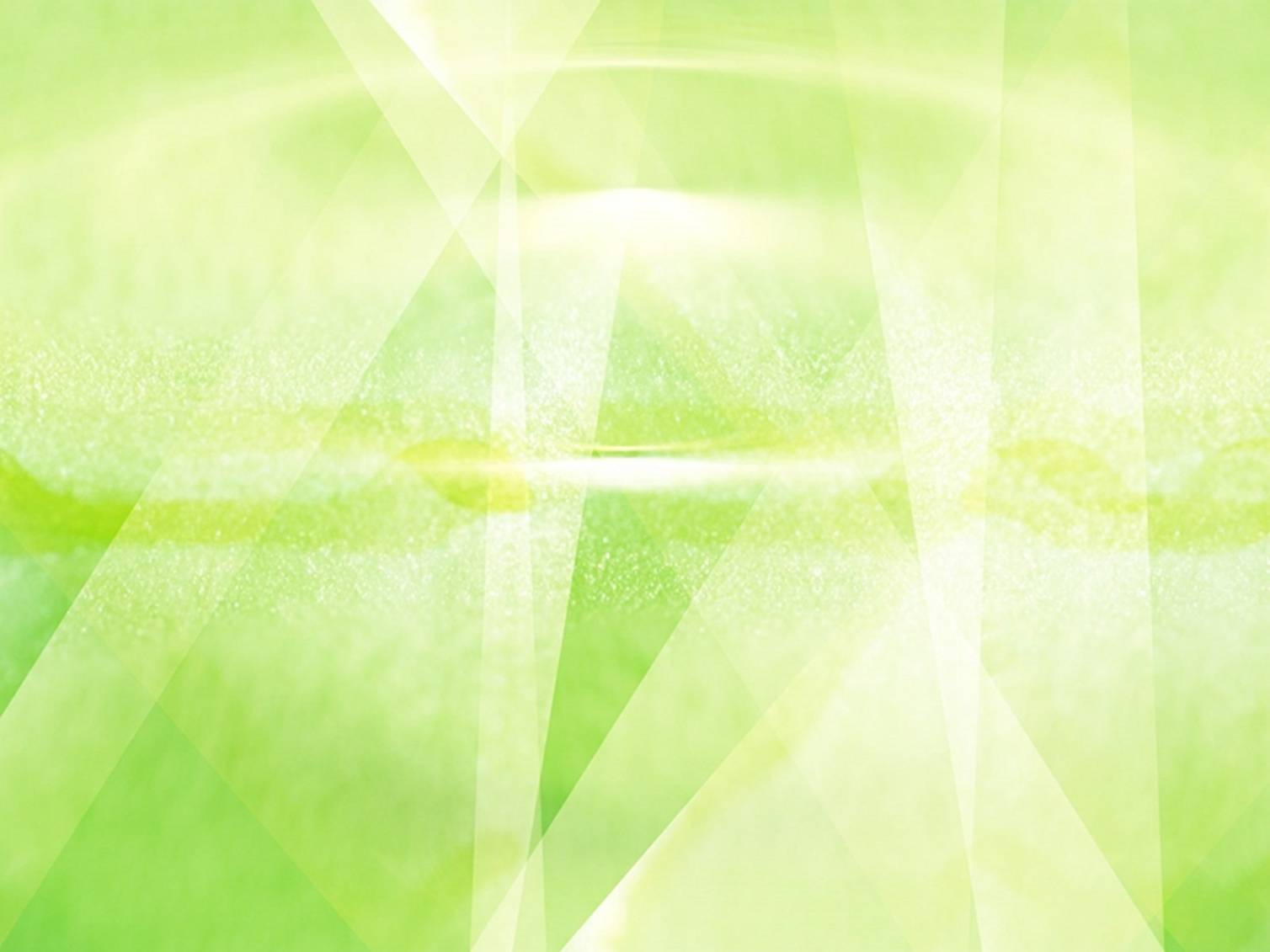 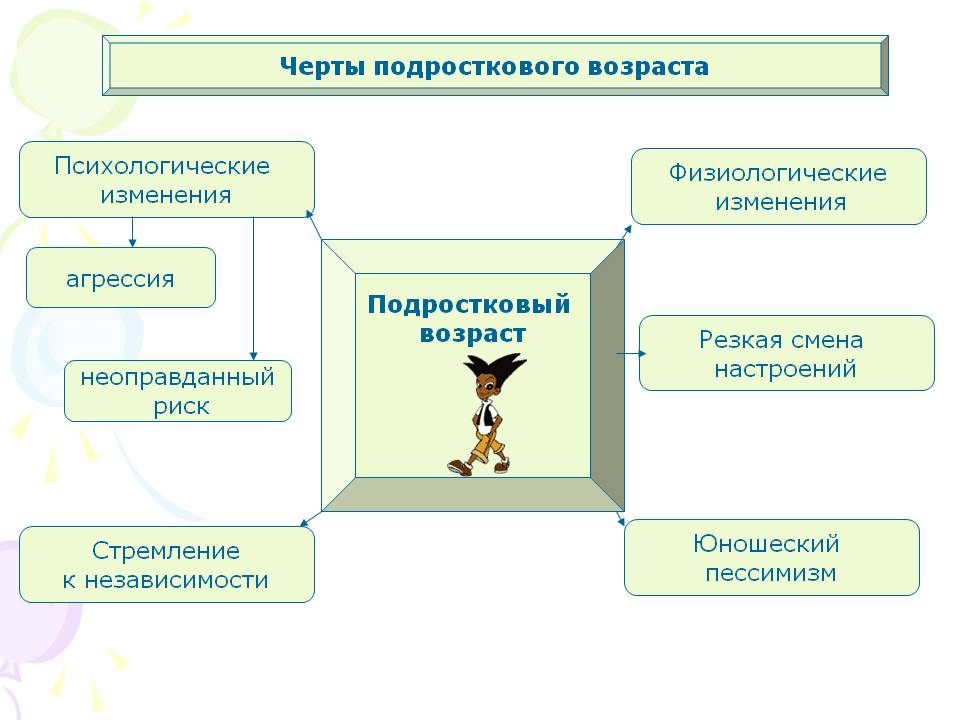 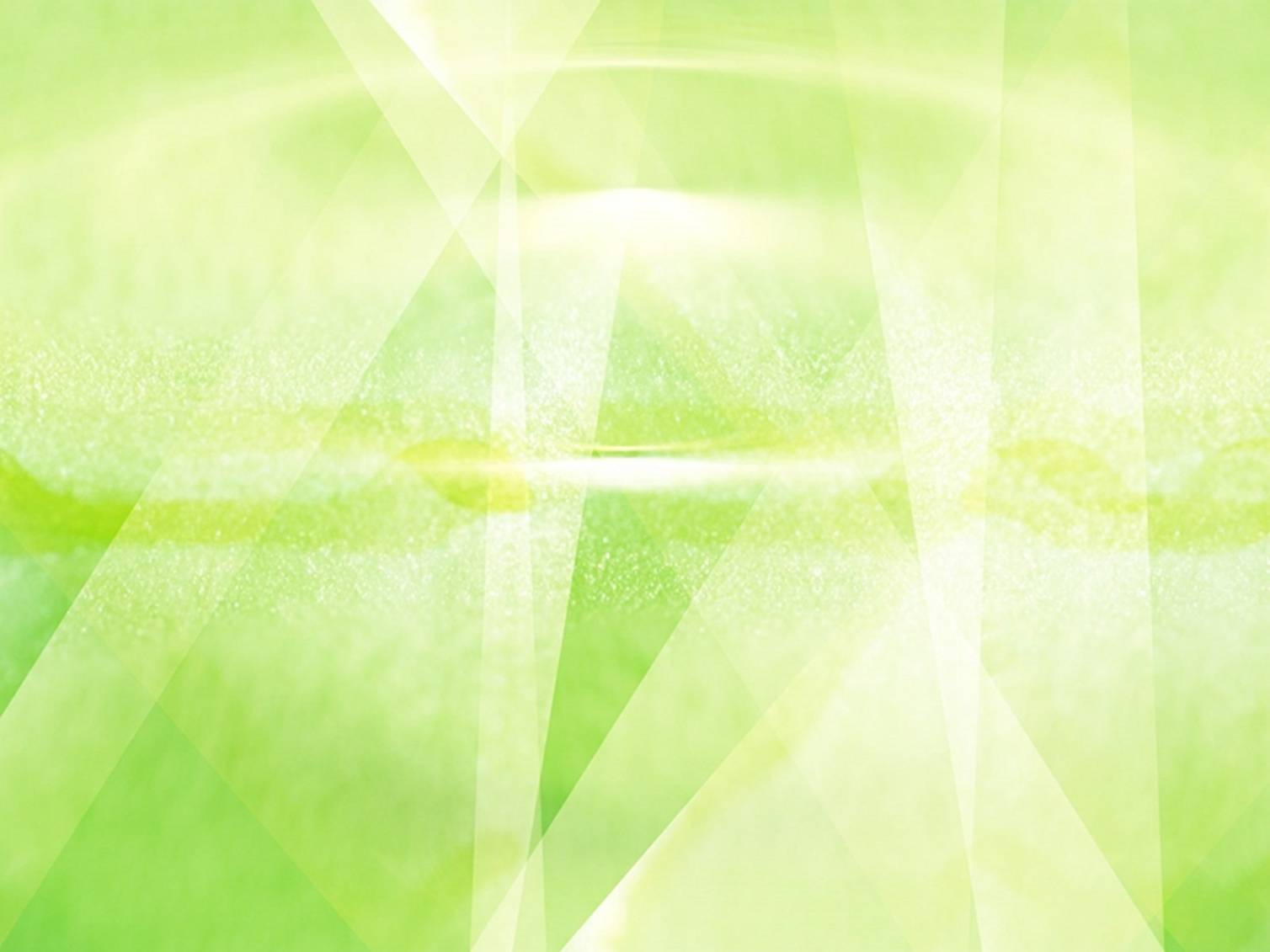 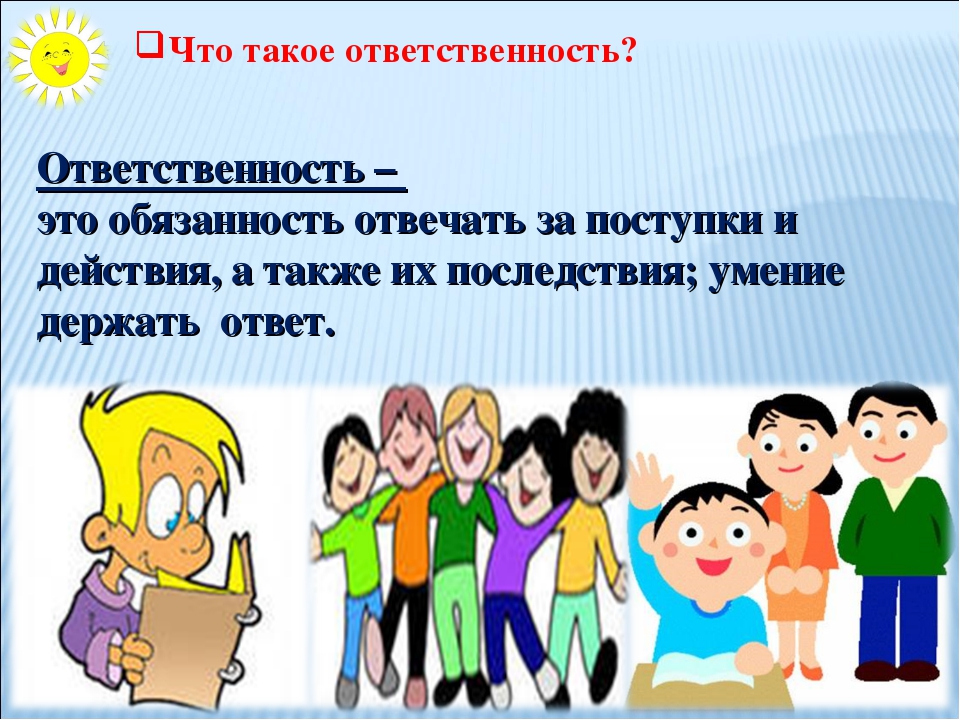 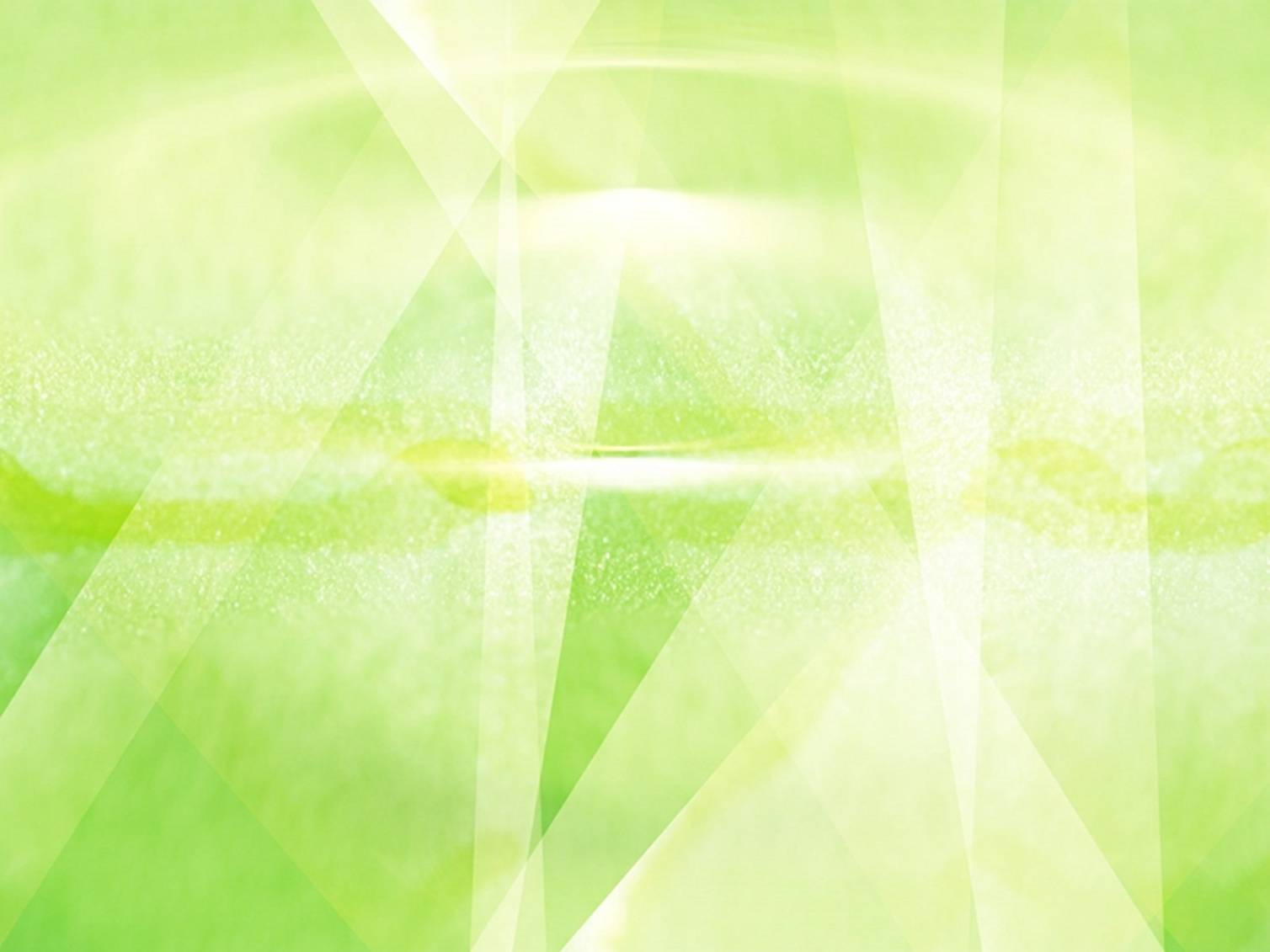 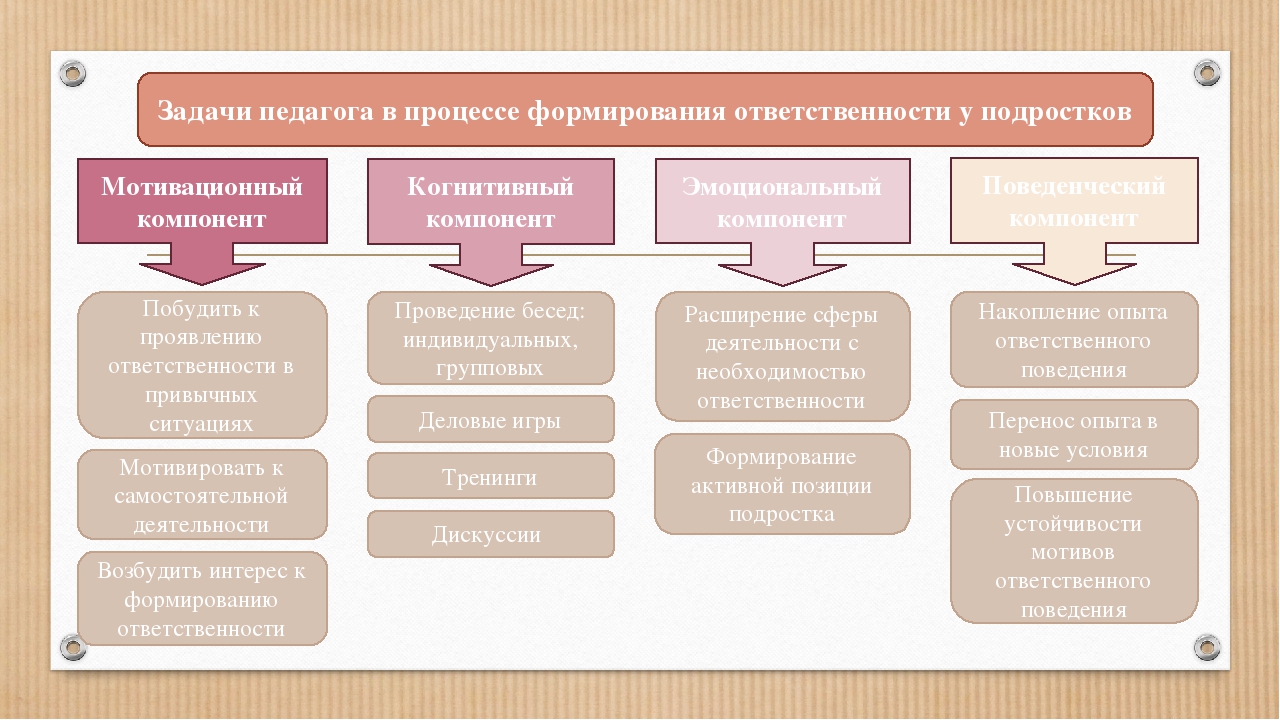 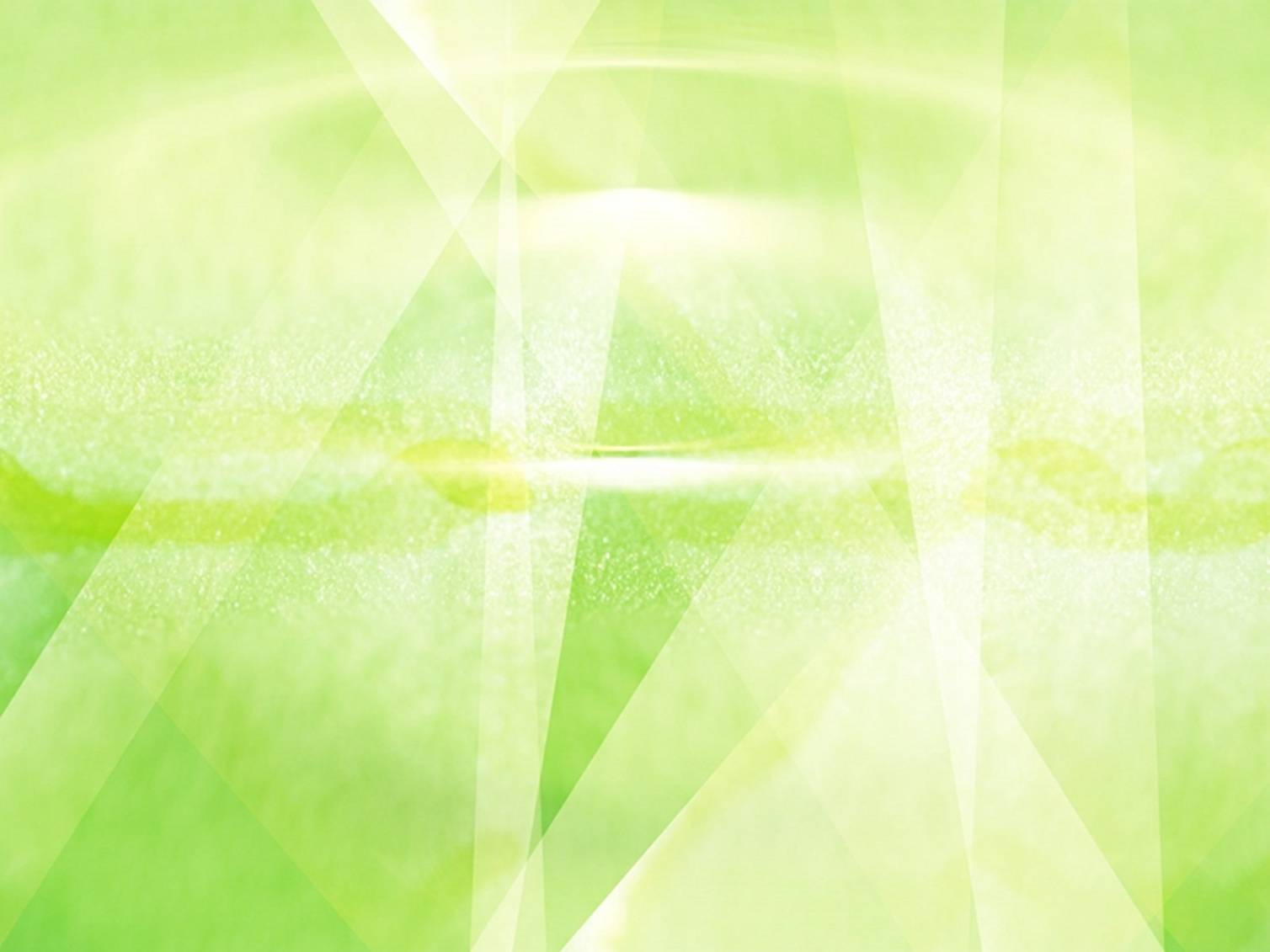 Важнейшими требованиями к нравственно-правовому просвещению умственно отсталых школьников, осуществляемому при помощи бесед, разъяснений, рассказов, обсуждения прочитанных текстов и т. п., являются следующие:

доступность содержания предлагаемых сведений. Это обеспечивается конкретностью материала, его связью с жизненным опытом детей, использованием примеров, наглядных средств;

увлекательность, эмоциональность содержания и формы работы, использование элементов игры, соревновательности;

обеспечение интеллектуальной активности учащихся.
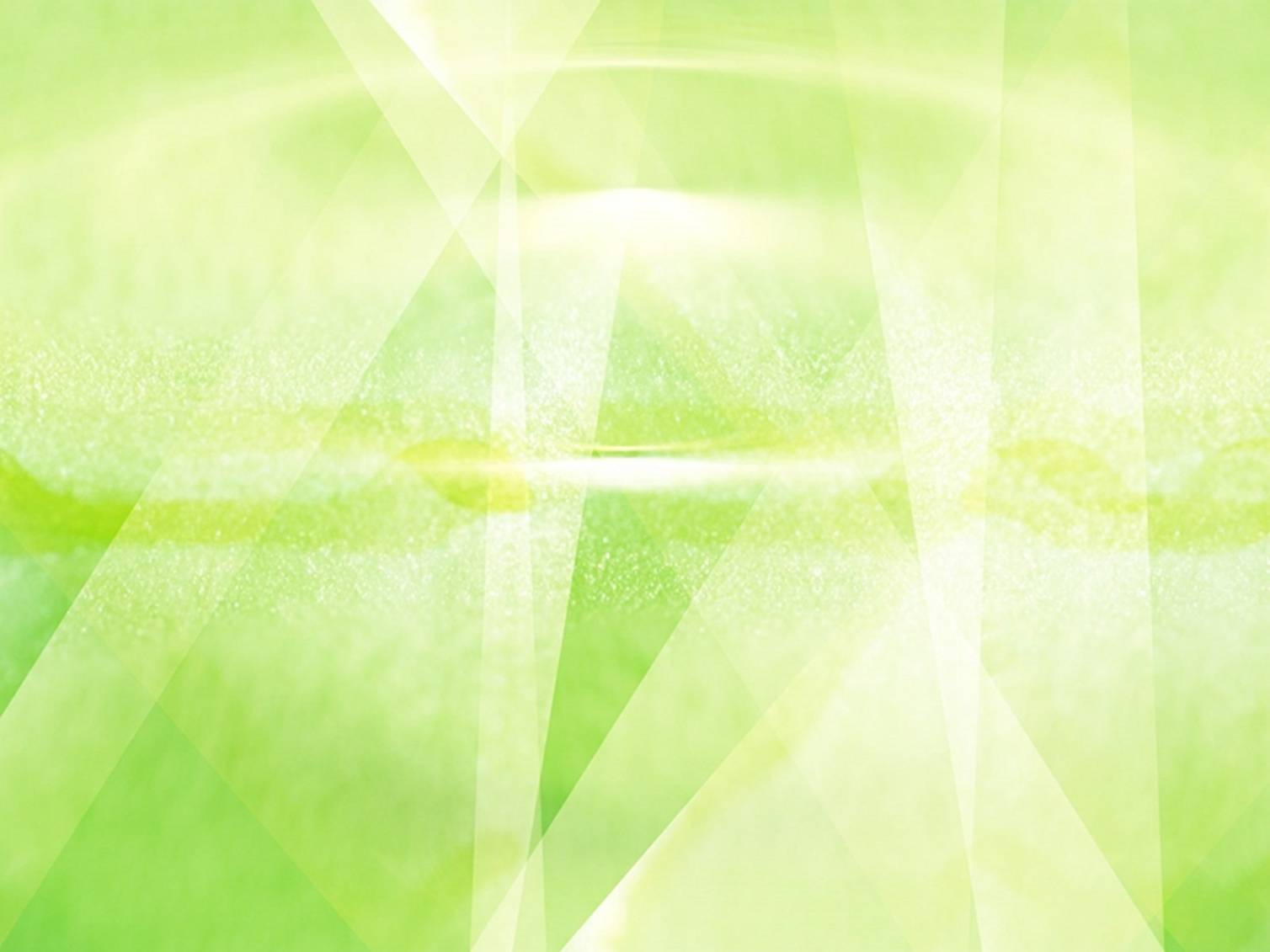 Нравственные беседы:

- любовь к Родине;
- отношение к труду, людям труда;
- отношение к соблюдению нравственных норм;
- коллективизм;
- товарищество и взаимопомощь;
- гуманность, взаимоуважение между людьми, милосердие;
- честность и правдивость, нравственная чистота, простота и скромность;
- неприятие несправедливости, равнодушия и зла;
- дисциплина и культура поведения.
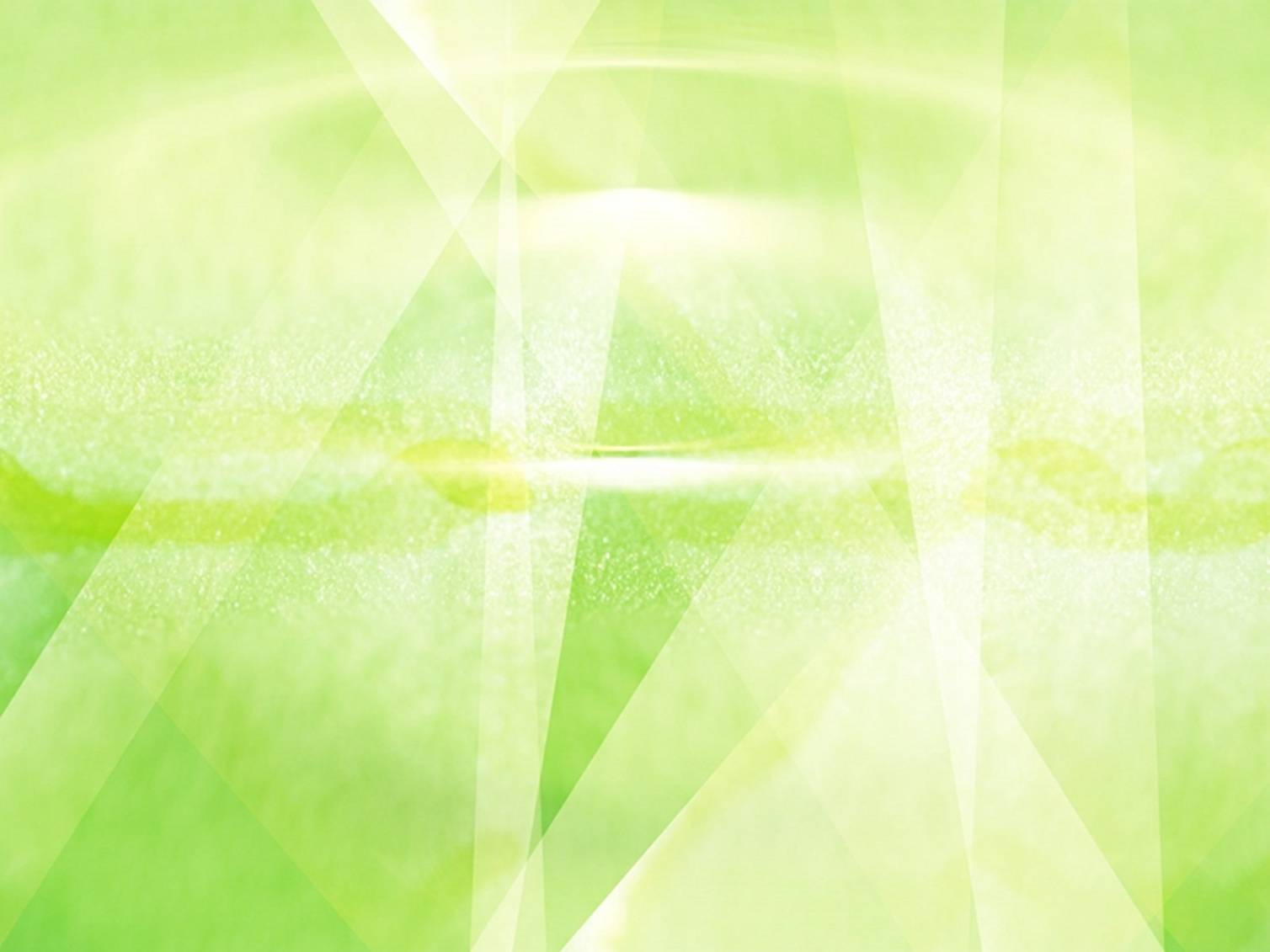 Советы по воспитанию ответственности

1. Не навязывайте ребёнку свои цели  
2. Не путайте ответственность с послушанием
3. Не сравнивайте ни с кем подростка
4. Поощряйте самостоятельность
5. Подкрепляйте права обязанностями
‍6. Разграничивайте зоны ответственности
7. Готовьте подростка к трудностям
8. Демонстрируйте путь решения проблемы
‍9. Вводите санкции за безответственное поведение
‍10. Будьте примером
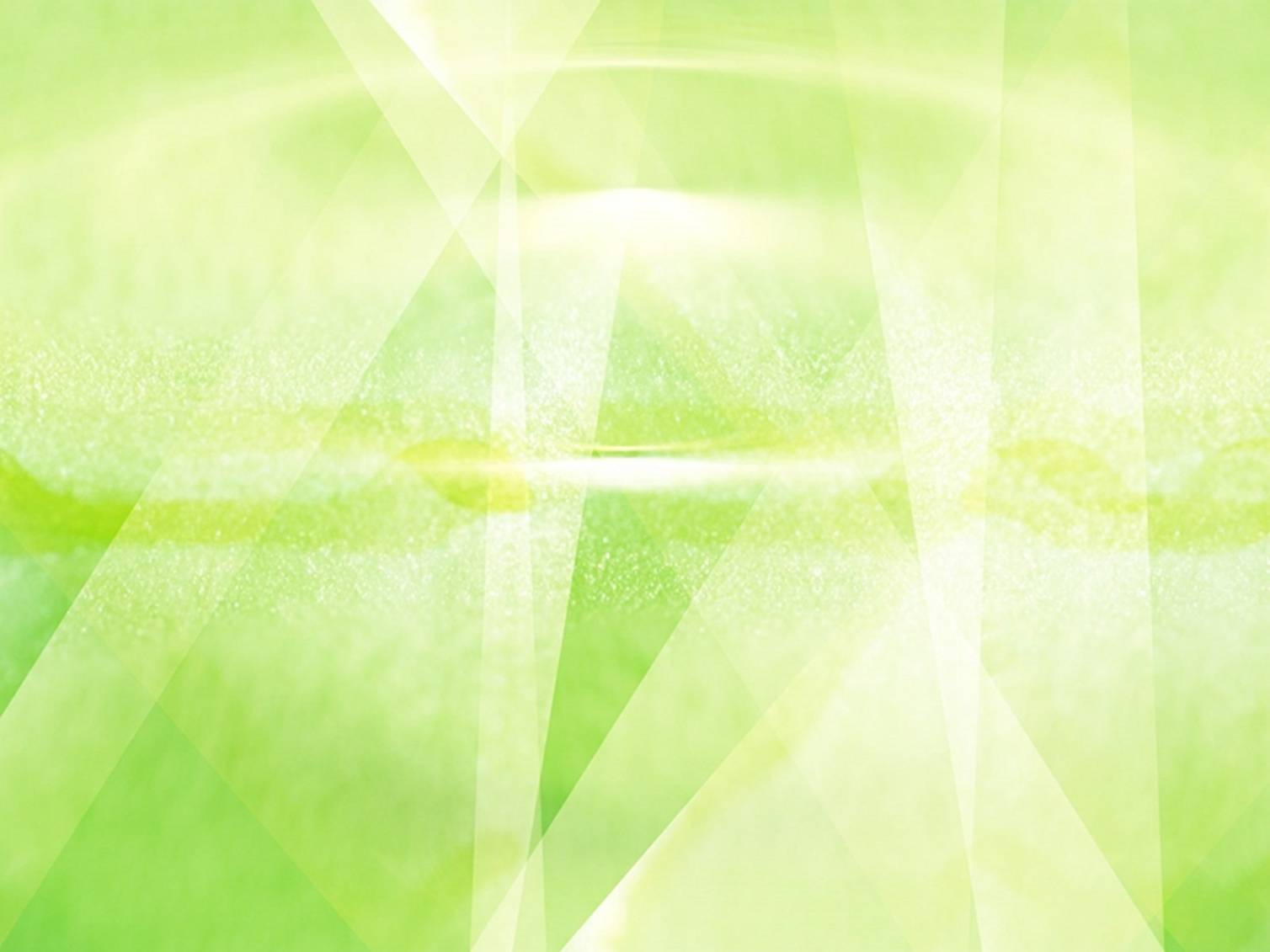 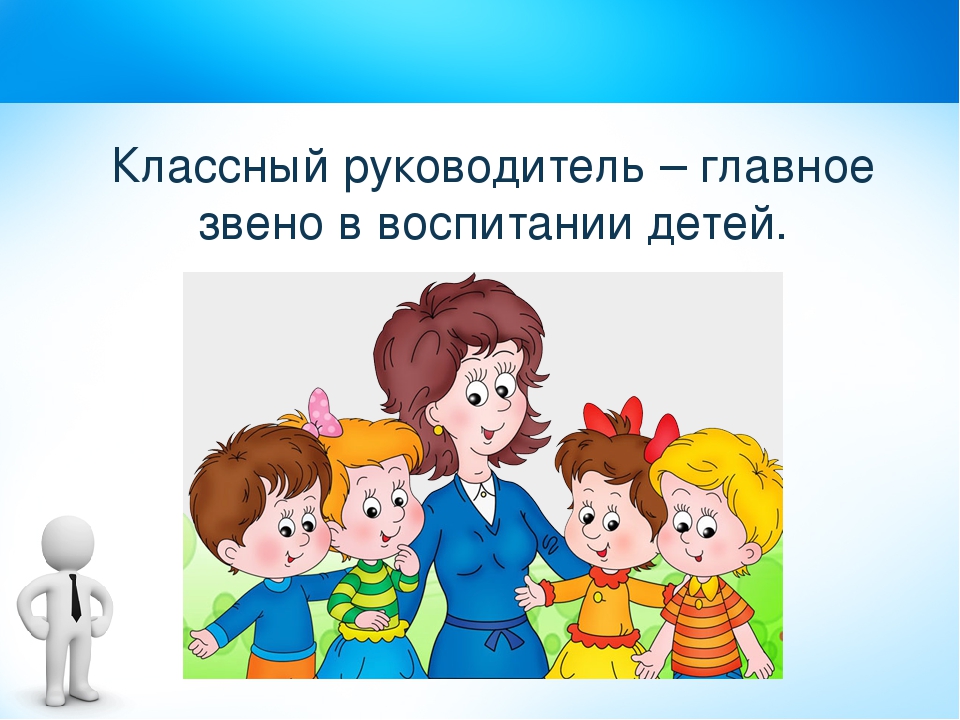